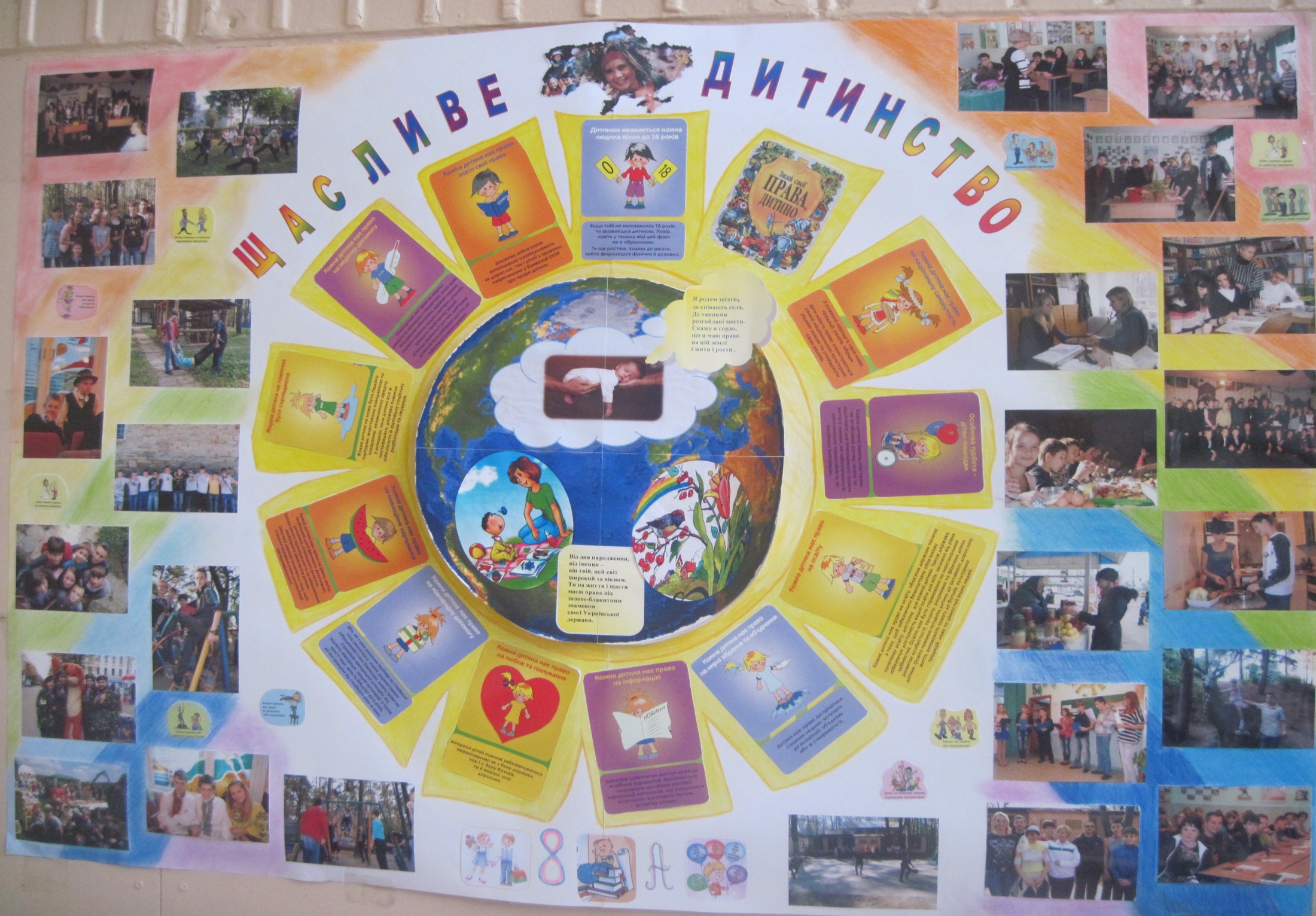 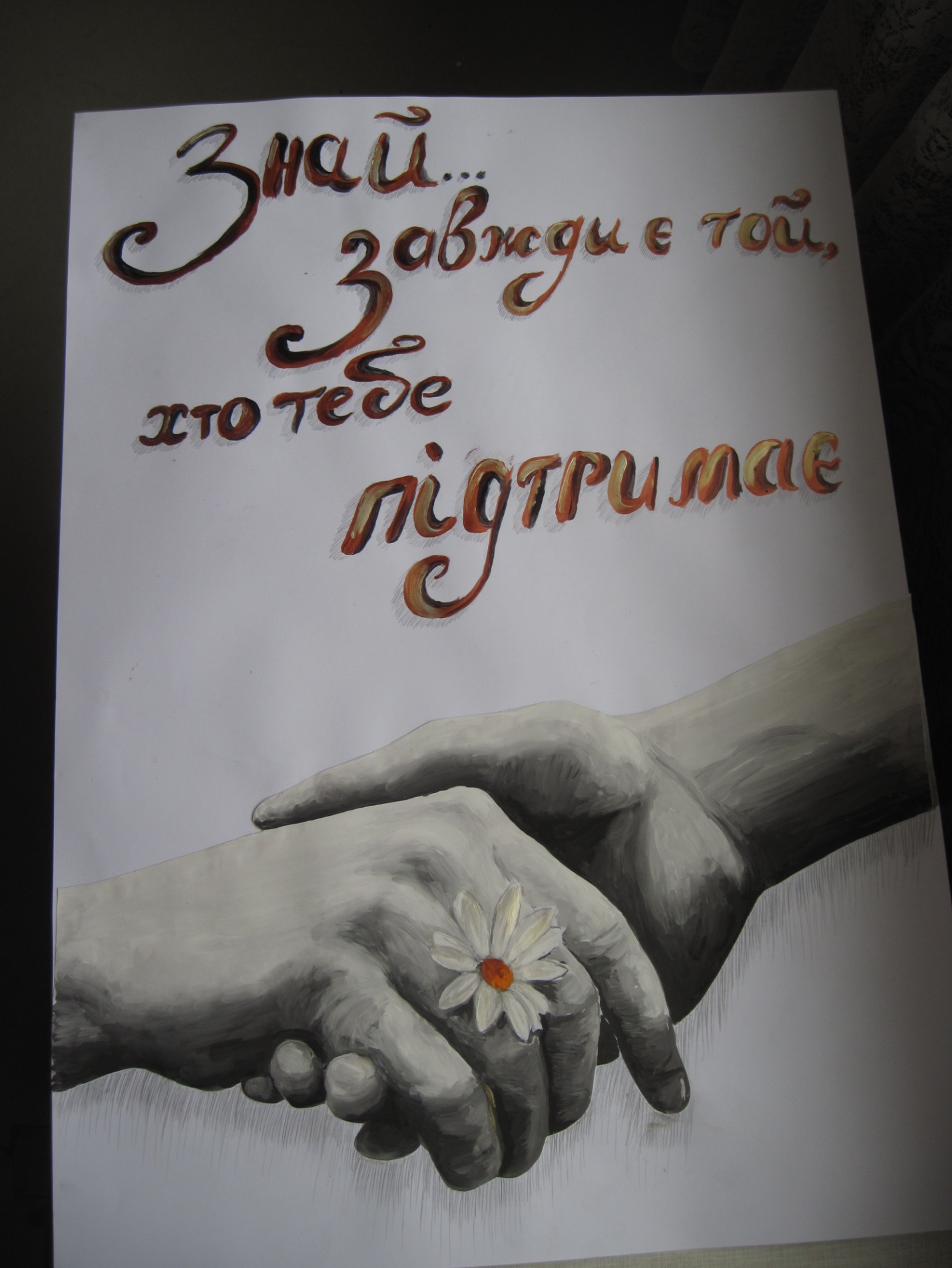 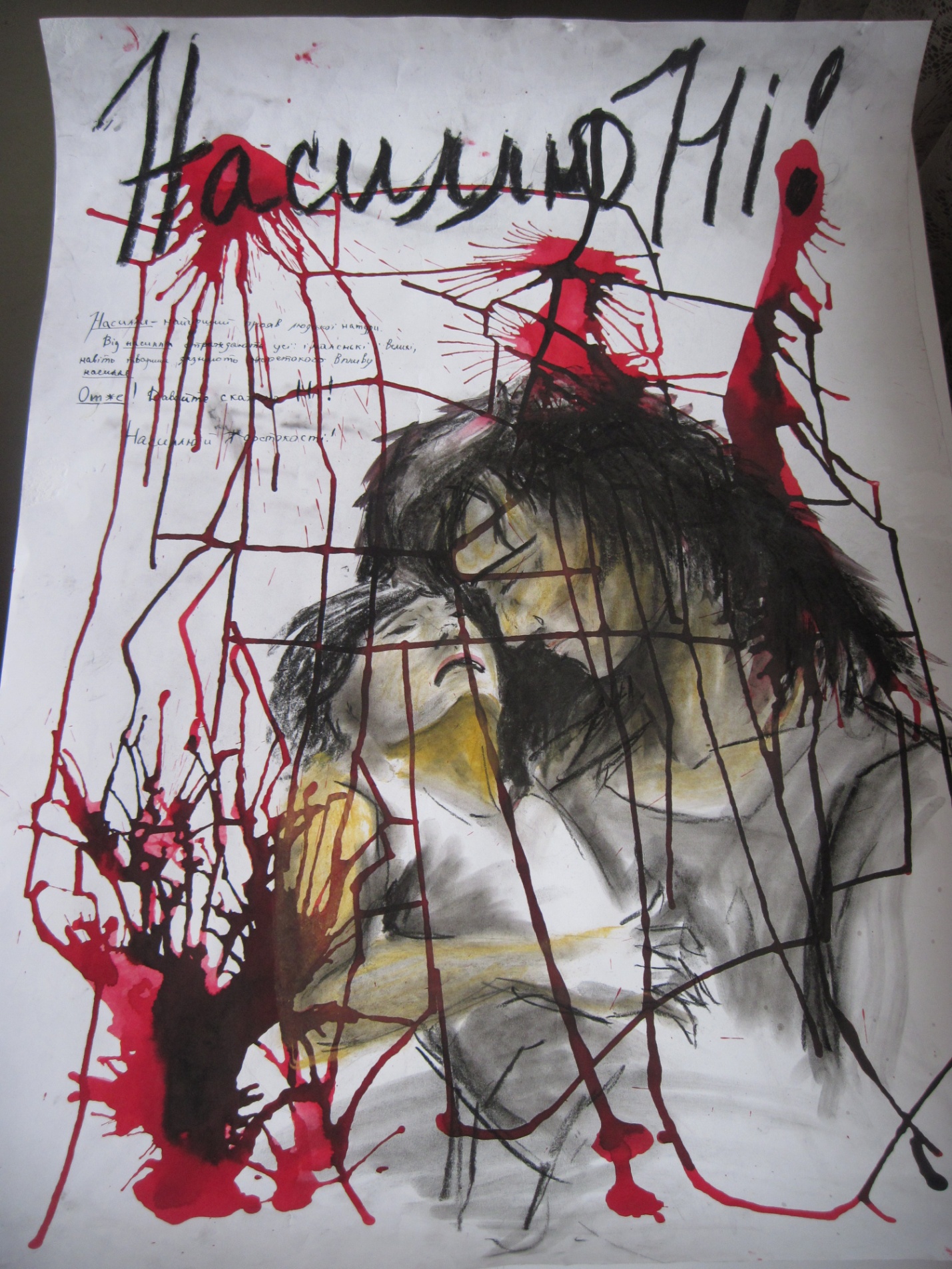 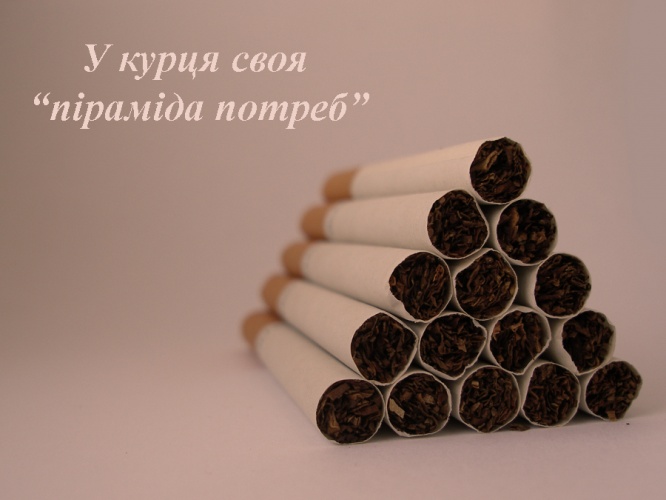 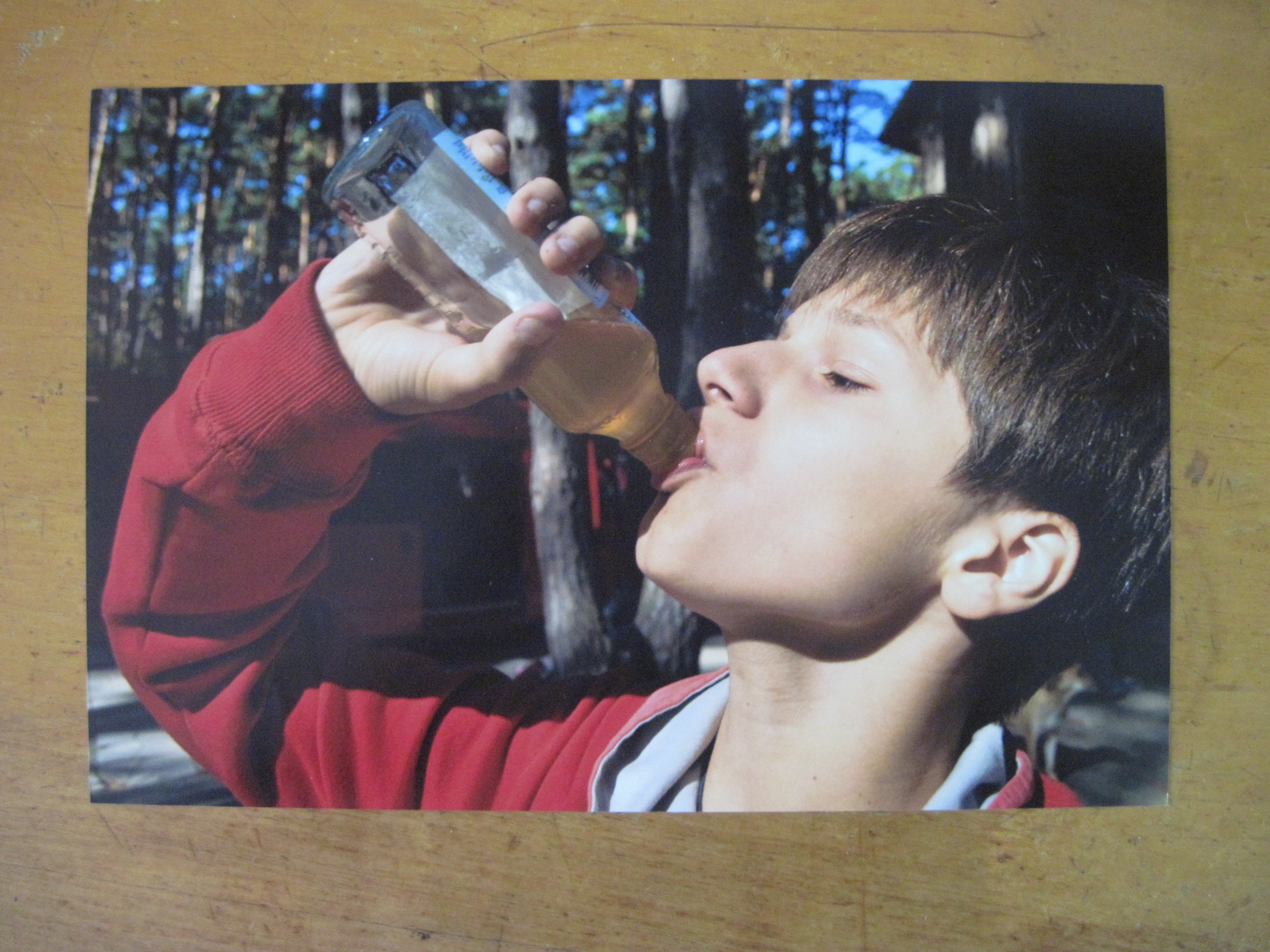 Я ОБИРАЮ ЖИТТЯ!